Exploring the Universe One 
Electron at a Time
Judah O’Neil – North Central College
Supervisor: Alex Drlica-Wagner – Fermilab  
SIST/GEM Final Presentation
7 August 2019
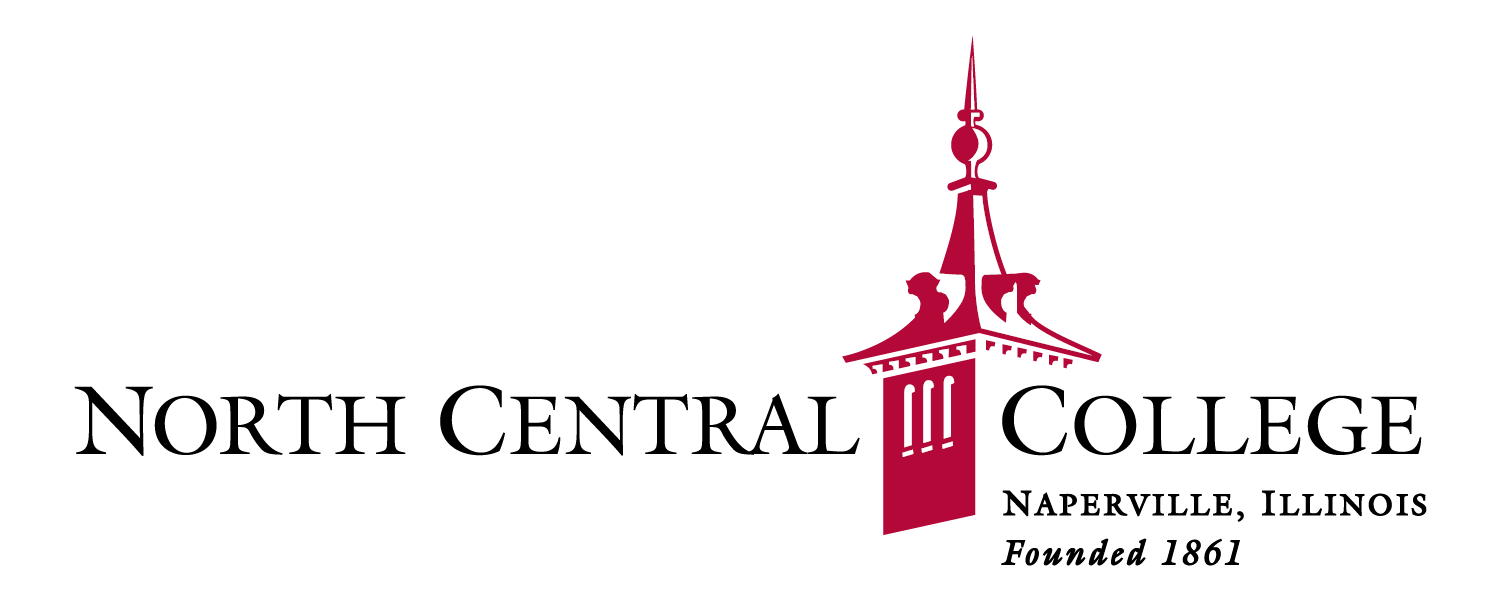 Outline
Scientific Motivation
Dark Matter

Background
CCD Structure & Operation
Skipper CCDs

My contributions to Astro Skipper
Hardware & Analysis
2
8/7/2019
Judah O’Neil | SIST/GEM Final Presentation
Motivation & Background
3
8/7/2019
Judah O’Neil | SIST/GEM Final Presentation
Science Motivation
Dark Matter
Gravitational effect on visible matter
Indirect detection methods
Orbital speeds of stars in spiral galaxies
Radial velocity of galaxies within large clusters
Gravitational lensing by dark matter
Require powerful telescopes and imaging tools
Matter-Energy Density 
of the Universe
4
8/7/2019
Judah O’Neil | SIST/GEM Final Presentation
[Speaker Notes: Cosmologists over the years have put in time and effort to determine the matter-energy density of the universe. That effort has uncovered that the majority of the universe is composed of dark energy and dark matter. If we take a specific look at dark matter, we see that it was coined the term ‘dark’ because it is a form of matter that does not interact electromagnetically. This means it does not absorb, reflect or emit light of any kind. However, what we can see is the gravitational effects this form of matter has on visible matter. We see this through observing the orbital speeds of stars within spiral galaxies, the radial velocity of galaxies in large clusters, and the effects of gravitational lensing by these large objects. In the effort to better understand the phenomenon of dark matter cosmologists require powerful telescopes in combination with powerful imaging tools that take accurate image information that can the be studied.]
CCD Operation
Charge-coupled device (CCD)
Light-sensitive integrated circuit
Array of light sensitive pixels
Photoelectric effect
Metal-oxide-semiconductor (MOS) capacitor
Voltage manipulation on the capacitor gates controls charge movement
Vertical & Horizontal registers shift charge to output amplifier
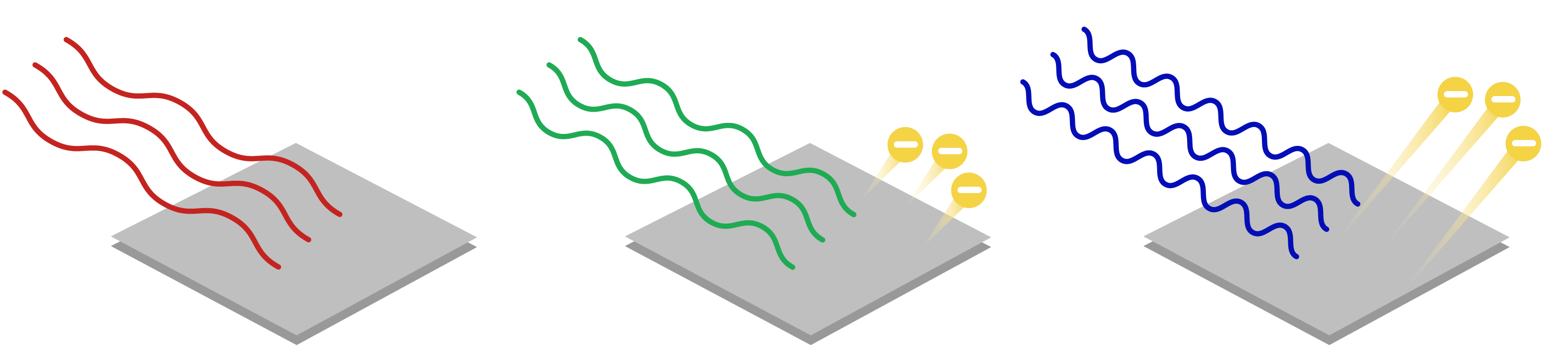 Photoelectric Effect
Output Amplifier
5
8/7/2019
Judah O’Neil | SIST/GEM Final Presentation
[Speaker Notes: In comes the CCD or Charge-couple device. A CCD is basically an array of light sensitive areas called pixels that through the photoelectric effect capture electrons produced by incident photons and reads out the voltage stored within each pixel and produces an image. This device is very similar to the imaging device in most smartphones and hand held cameras in use today. Each pixel is composed of a MOS capacitor in which by manipulating the voltage level on the gates of the capacitors, the charge stored in each pixel is shifted through the array to an output amplifier where the voltage is measured and an image is produced.]
Skipper CCDs
New generation of Skipper CCD design
Reduces low-frequency readout noise
Repeated measurement of the charge in each pixel
Allows charge measurement at the accuracy of individual electrons
Sensibility for the optical spectral range makes Skipper CCDs optimal for astronomical applications
Silicon CCD package mounted in vacuum dewar
6
8/7/2019
Judah O’Neil | SIST/GEM Final Presentation
[Speaker Notes: Skipper CCDs take the accuracy of this process one step further. Instead of reading the charge on each pixel a single time and producing an image, the Skipper technique repeatedly measures the charge stored within each pixel, granting a much more accurate account of the voltage level in each pixel. This method allows for charge measurement at the accuracy of individual electrons in a pixel. This form of detector is ideal for imaging in the optical range and makes it the best choice for astronomical applications.]
My Work This Summer
7
8/7/2019
Judah O’Neil | SIST/GEM Final Presentation
Project Focus
Characterize the response of a Skipper CCD with respect to optical light
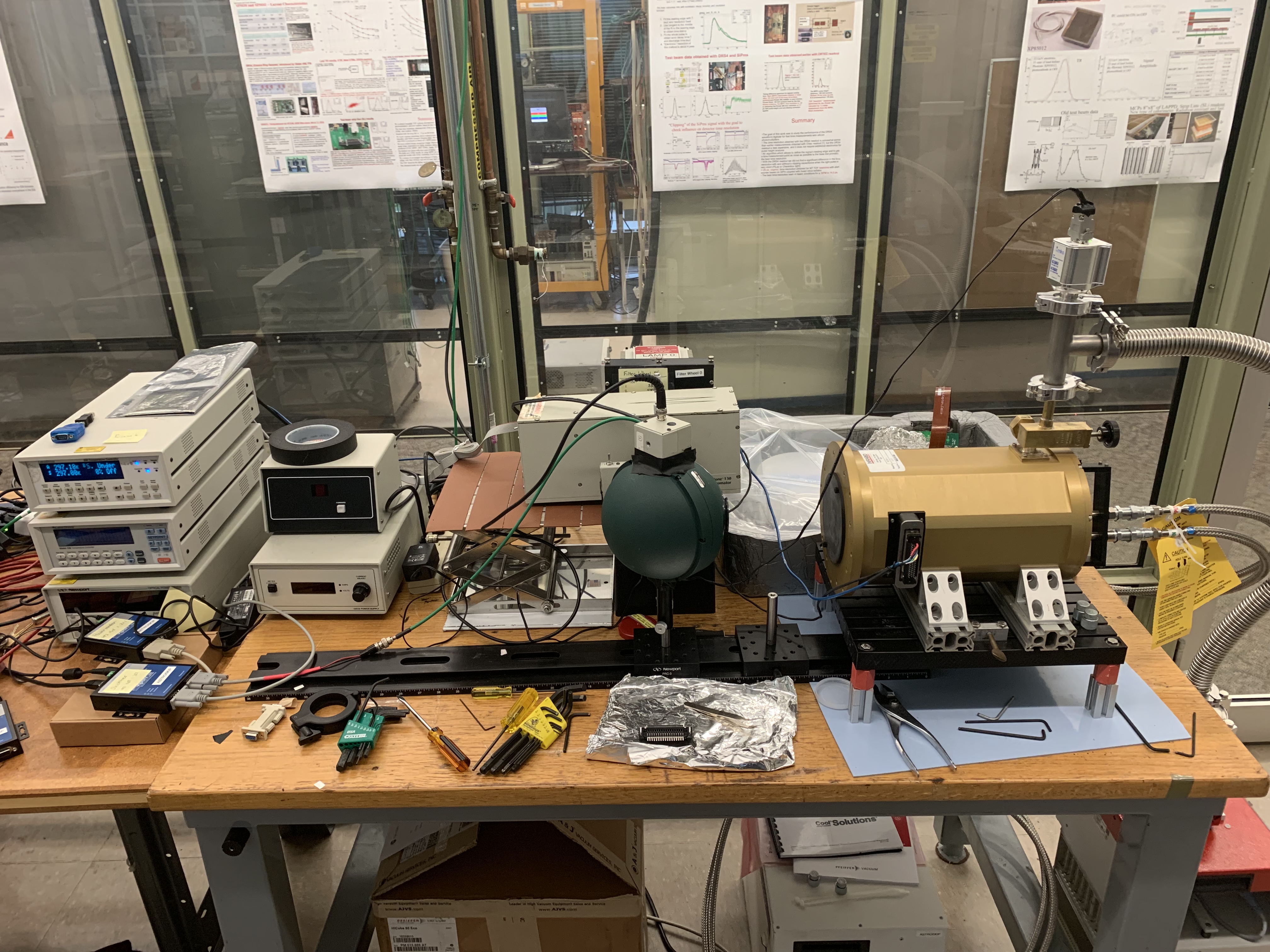 1. Experimental Setup
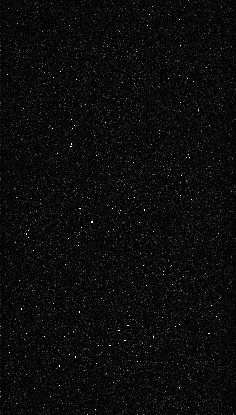 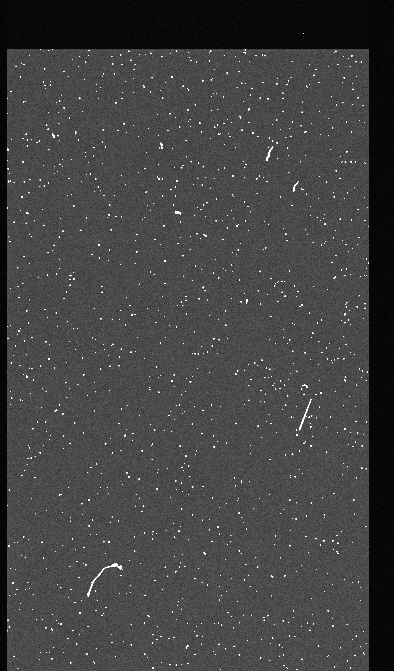 2. Data Analysis
8
8/7/2019
Judah O’Neil | SIST/GEM Final Presentation
[Speaker Notes: The overall focus of my project was to characterize the response of a Skipper CCD with respect to optical light and near infrared light. This focus split the work that I did into two separate categories. First the physical assembly of our testing station, and then developing the scripts (using python) that would be used to characterize the device.]
Experimental Setup
Testing station is composed of standard optical equipment
Dewar is specially designed to be mounted on a telescope
First time modern Skipper CCDs are used in this form of application
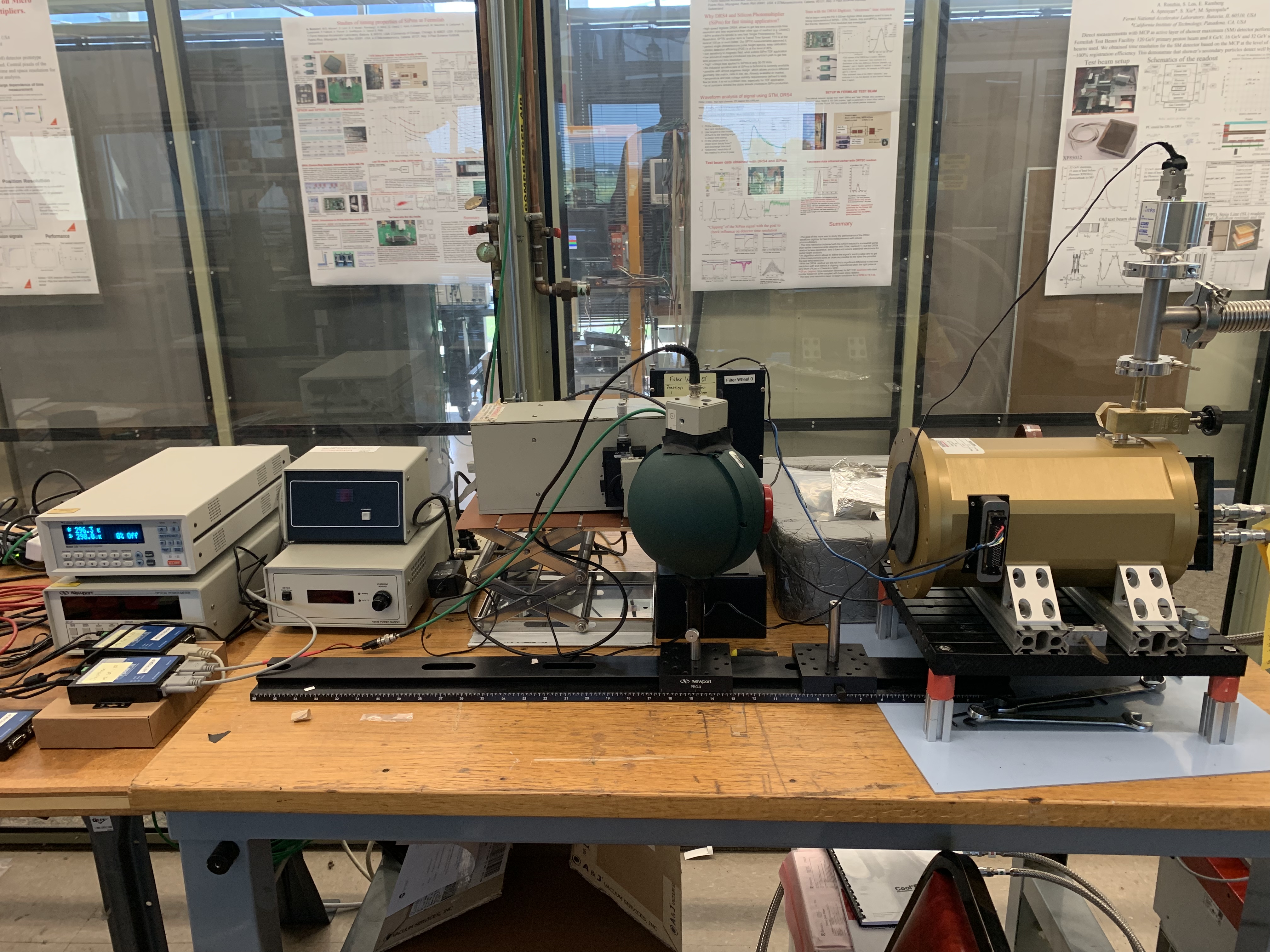 Photodiode
Vacuum Dewar
Ethernet-to-Serial Ports
Integrating Sphere
9
8/7/2019
Judah O’Neil | SIST/GEM Final Presentation
[Speaker Notes: Pictured here is the testing station for the Astro Skipper CCD located at the SiDet facilty. The station is composed of state-of-the-art optical equipment. The vacuum dewar you see here on the right is specially designed to be mounted on a telescope. Upon completion of this project, this would be the first time modern skipper CCDs are used in astronomical applications.]
Station Overview
Photon path is light-tight
Operating temperature  ~140 K
Vacuum level ~1 x 10-5 torr
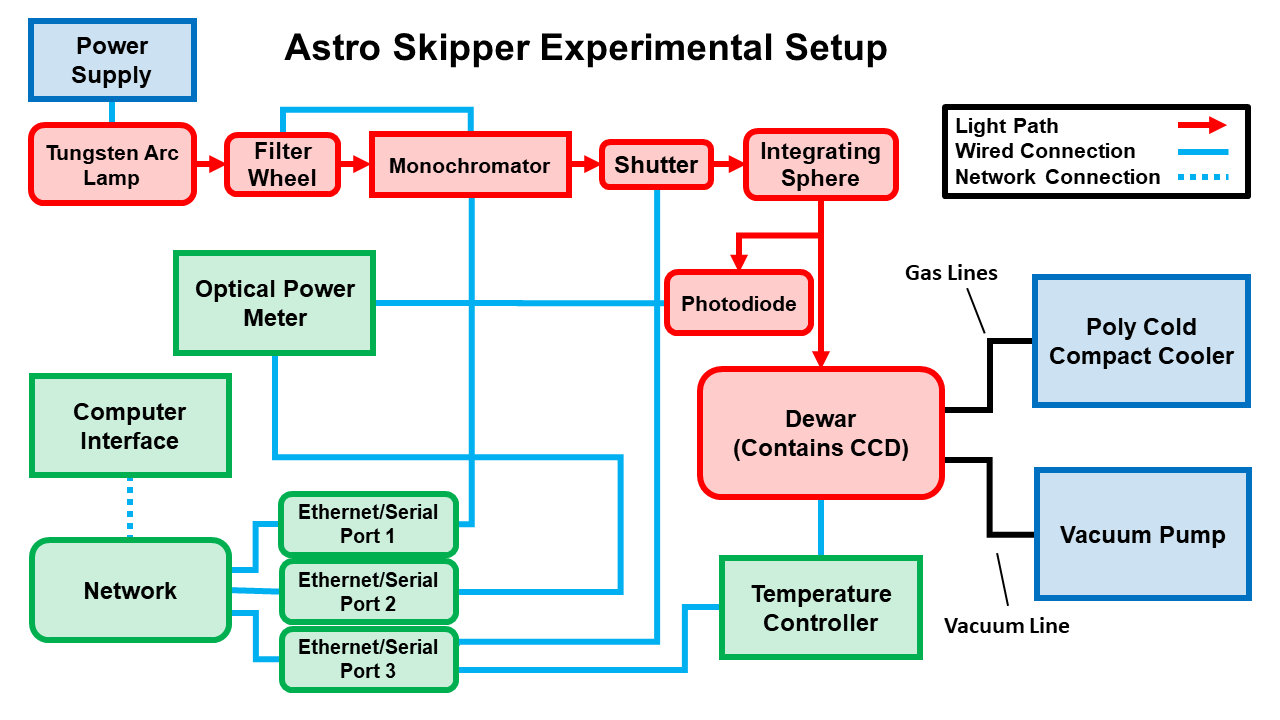 10
8/7/2019
Judah O’Neil | SIST/GEM Final Presentation
[Speaker Notes: Here you can see in red the path the light takes to the detector. We use a tungsten arc lamp as a source; the light then passes through various filters that isolates a single wavelength. The shutter here controls exposure times. The power level of the light is then measured by a photodiode once it enters the integrating sphere. From here it then enters the vacuum chamber and is then incident on the detector. The vacuum chamber is pumped down to 1x10-5 torr and cooled to an operating temp of 140 K. The temperature and power readings are communicated to the computer interface via Ethernet-to-serial ports; the monochromator, filter settings and shutter are also controlled in the same manner. Each gateway was assigned a unique IP address on the same subnetwork that allows the entire station to be controlled offsite, as long as you are connected to the proper network.]
Mounting Package
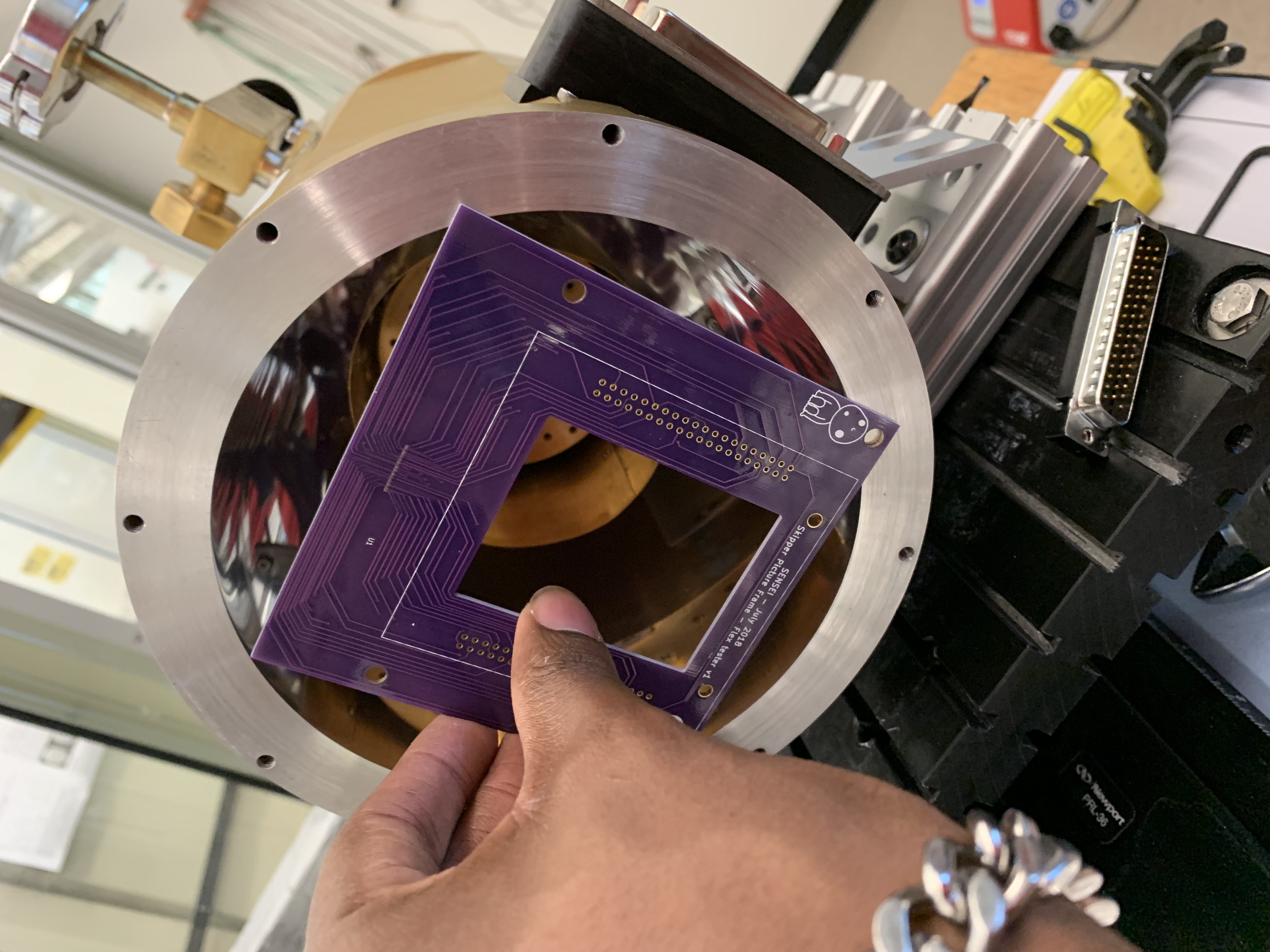 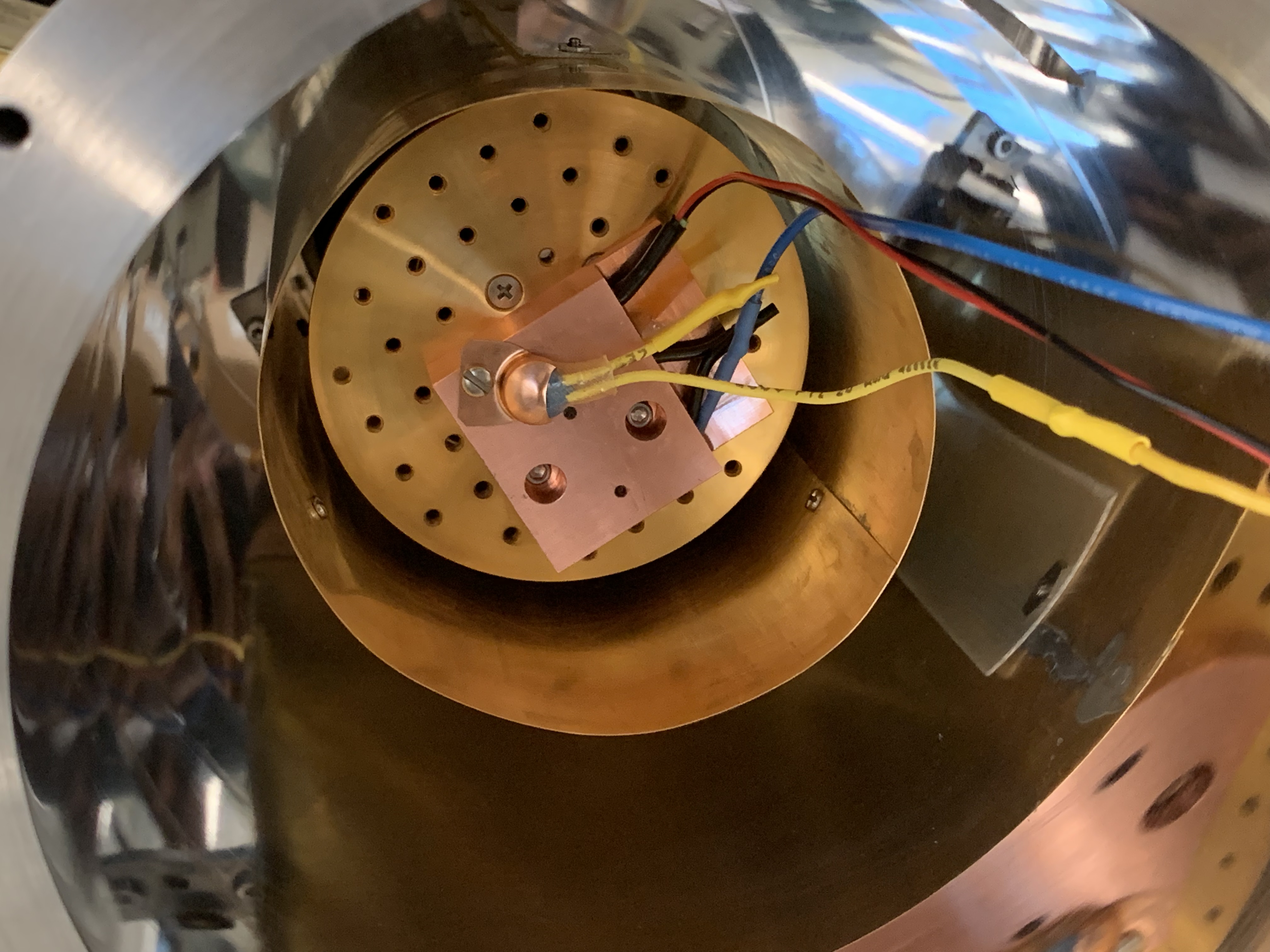 CCD picture frame (yellow)

PCB board currently too large (purple) – redesign in process

DB-50 output from PCB board (blue)

Copper block (orange)
RTD
Heaters
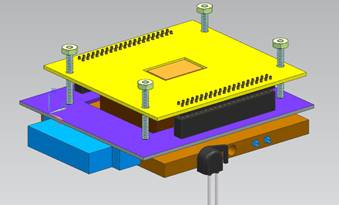 11
8/7/2019
Judah O’Neil | SIST/GEM Final Presentation
Data Analysis
12
8/7/2019
Judah O’Neil | SIST/GEM Final Presentation
Data Analysis: Gain
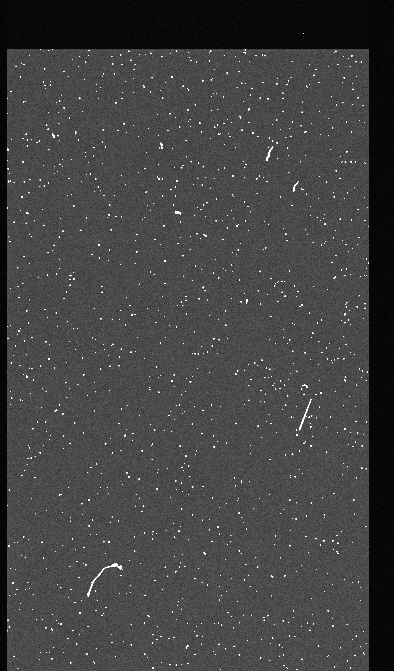 Gain – conversion between digital counts and number of electrons captured
Fe55 Isotope emits X-rays at known energies 
Most intense at 5.9 KeV (Kα)
1620 electrons produced when Kα X-rays are absorbed by silicon
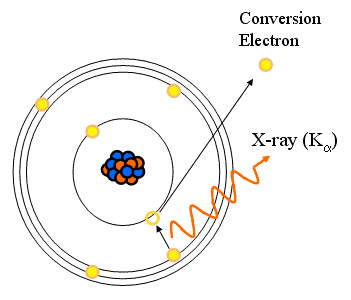 13
8/7/2019
Judah O’Neil | SIST/GEM Final Presentation
Data Analysis: Gain
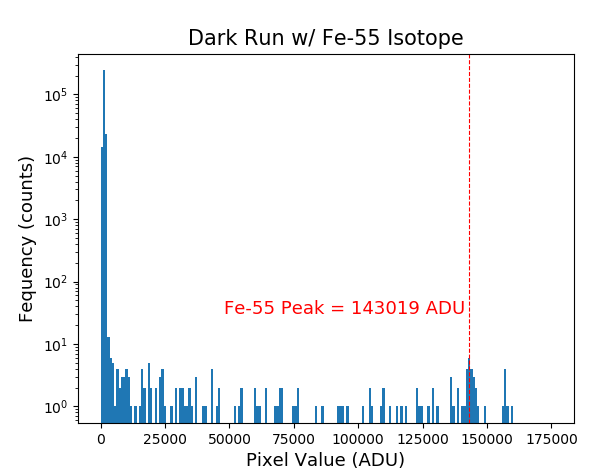 Performed multiple Fe55 exposures

Histogram of the pixel values
Analog-to-digital unit (ADU)

Average gain calculated to be       ~ 88.0 ± 0.5 (ADU/e-)
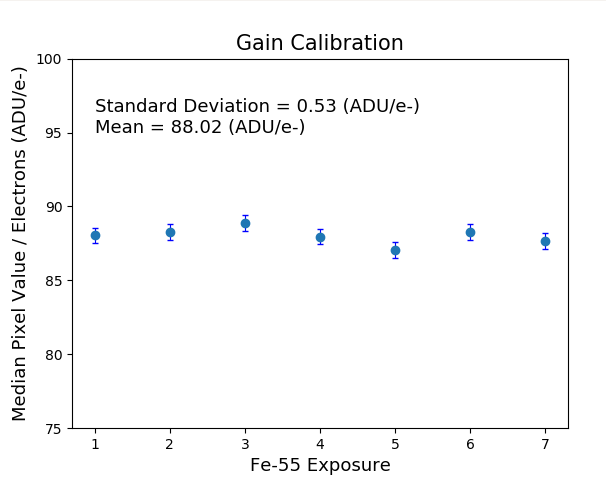 Judah O’Neil | SIST/GEM Final Presentation
8/7/2019
14
[Speaker Notes: Make note of what ADU is]
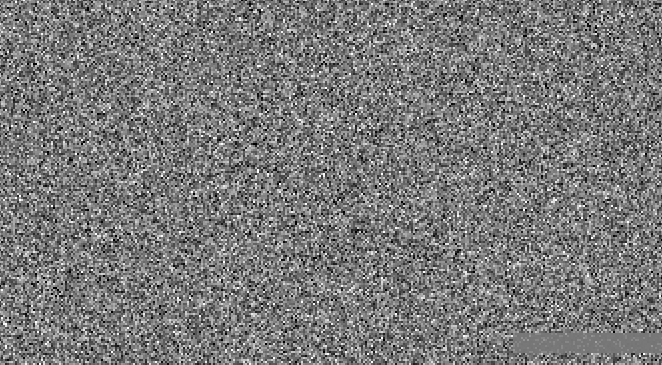 Data Analysis: Readout Noise
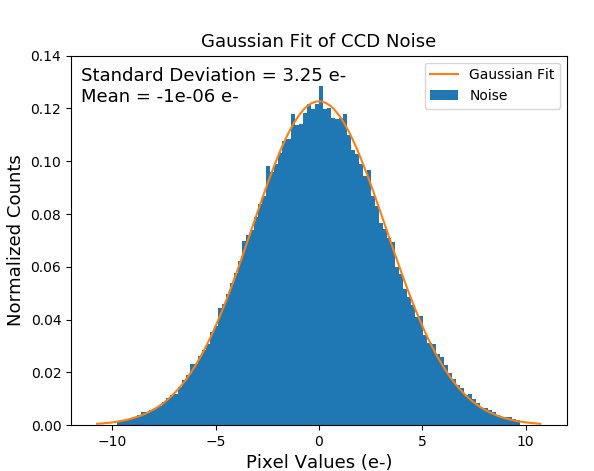 Readout noise - random fluctuations in readout electronics
Performed single-sample dark exposure (no light)
Minimizing ambient light as much as possible
Compared to data from multi-sample image
Accuracy down to single electron detection
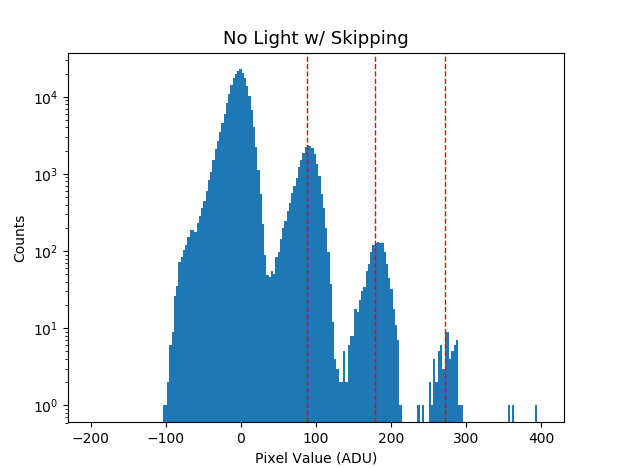 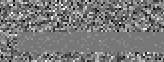 15
8/7/2019
Judah O’Neil | SIST/GEM Final Presentation
[Speaker Notes: Zoomed version of the red box]
Data Analysis: Quantum Efficiency
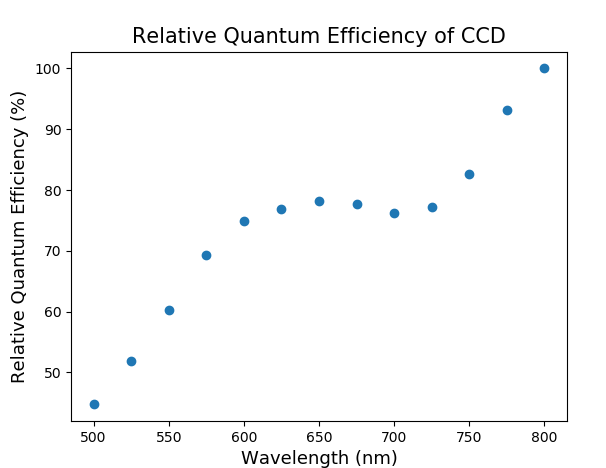 QE – measure of the effectiveness of an imager to produce electronic charge from incident photons
(500 – 600 nm) photons vs (700+ nm) photons
Skipper CCDs are 200 μm thick
High efficiencies at longer wavelengths
16
8/7/2019
Judah O’Neil | SIST/GEM Final Presentation
Conclusion
17
8/7/2019
Judah O’Neil | SIST/GEM Final Presentation
Conclusion
Next Steps

Completion of testing station assembly

Repeat characterization analysis of multi-sample images with detector in our station

Combine this new generation detector with a high-powered telescope for future cosmological research applications
18
8/7/2019
Judah O’Neil | SIST/GEM Final Presentation
Acknowledgments
I’d like to thank Alex Drlica-Wagner for his oversight and guidance throughout the entirety of my project, as well as my mentors: Carrie McGivern, Charlie Orozco, Mehreen Sultana
Also, I’d like to thank those who assisted in the work I accomplished over the summer: Kevin Kuk, Abhishek Bakshi, Javier Tiffenberg, Guillermo Moroni
Special thanks to the SIST Internship Committee for providing me with this invaluable opportunity 

S/O to the Intern Fam
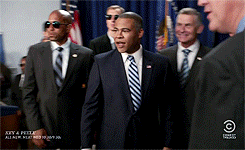 19
8/7/2019
Judah O’Neil | SIST/GEM Final Presentation
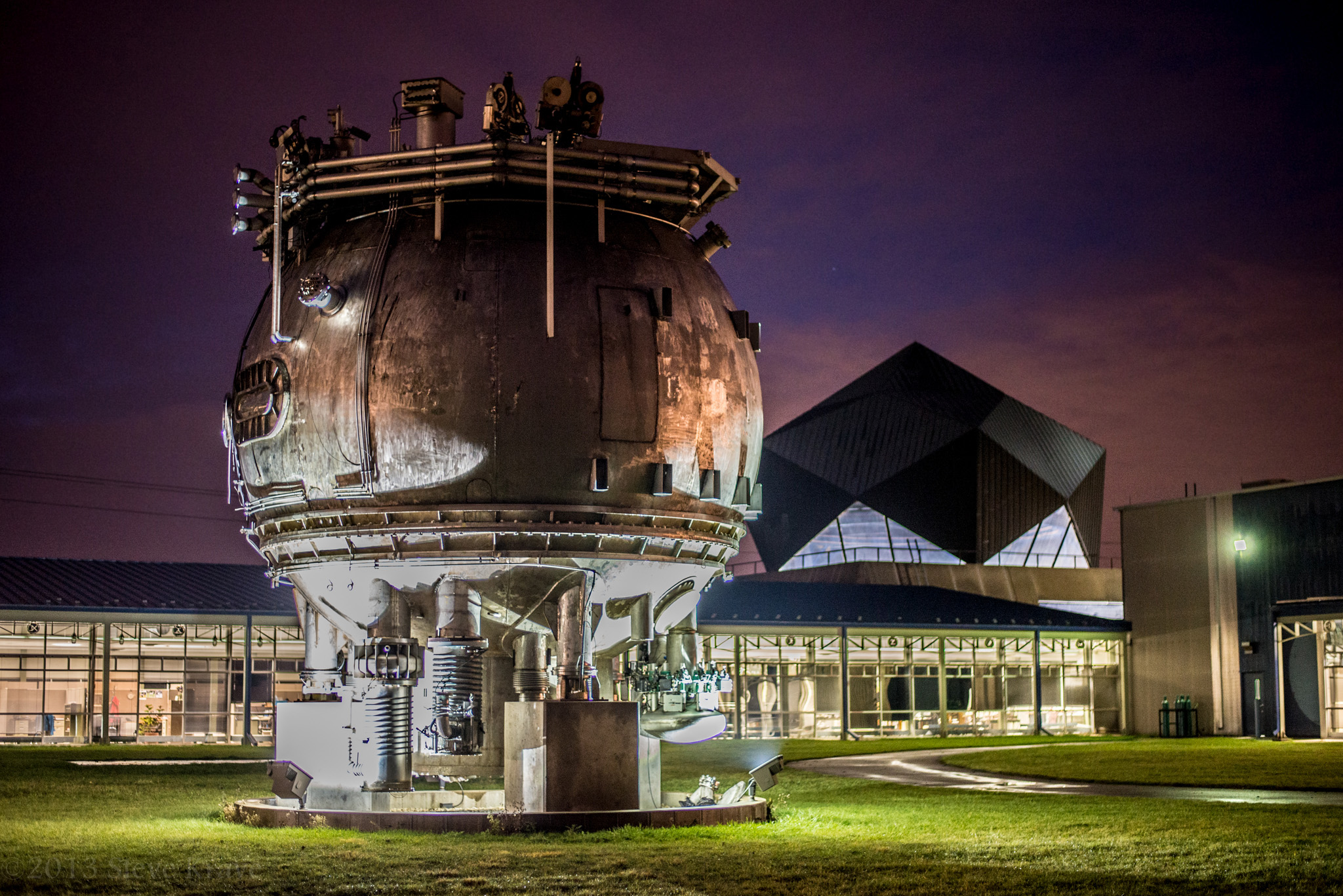 Questions?